Nouns and adjectives
Grammar Talk
T: What are the rules for whether it is a noun or a verb or something else?
S1: It’s if you can touch it.
S2: Can you touch it?
S3: Can you go to it?
T: Can you touch hockey? But hockey is a noun.
S4: You play hockey so it must be a doing word.
T:  Is her a noun?
S1: Yes, you can touch her.
T: Can safe be a noun?
S1: Safe is a feeling not a thing.
What is causing the confusion here ?
Is this kind of talk helpful ?
What would you have said ?
What might you do next ?
[Speaker Notes: Extract from a Y8 class. The teacher had asked students to sort a list of words into word classes. The following exchange took place over the word ‘hockey’, with students unsure what word class it belonged to.
Unplanned classroom conversations like this can be useful in revealing students’ grammatical misunderstandings (and for showing how well they can use their grammatical knowledge to reason out problems). The prompt questions ask you to consider this. However, some of the confusion has been caused by presenting words out of context, and by assuming that the students have a linguistic understanding about word classes, when it seems they only have semantic knowledge. The difference is shown on the next slides.]
Defining nouns and adjectives
Common semantic definitions: 
A noun is a naming word; 
A noun is a person, place or thing;
A noun is something you can see or touch;
An adjective is a describing word 
An adjective goes with a noun

These definitions can be misleading for students:
It can be difficult to identify nouns that aren’t obviously ‘names’ or ‘things’, for instance abstract ideas such as curiosity, happiness, ideas. 
‘Describing’ is a vague function that can be applied to different word classes or even sentence types: as a Y8 student said, “If you think about it, all words are descriptive.”
Adjectives often are found with nouns, but can also follow a verb, in the complement ‘slot’ in a sentence: ‘Hockey is exciting.’
[Speaker Notes: Non-linguistic semantic definitions are meant as ‘short cuts’ and clarification for students, but on their own are rarely precise enough to be helpful.]
Defining nouns and adjectives
It’s also easy for students to confuse semantic definitions they have heard. Can you suggest what might have caused confusion for these students:
A noun is like saying what a thing is (Y4)
I think a noun is the name in words, my name is a noun and I’m a noun (Y4)
A noun like describes something like a place or a thing or an object (Y5)
A noun is the … what the sentence is really about (Y7)
Is a noun a doing word? (Y7)
An adjective is telling you like what to do and stuff like that (Y5)
Adjective is when you have –ing on the end, like ‘lying’ (Y7)
An adjective adds more information to the sentence (Y8)
[Speaker Notes: These comments are taken from a three-year study investigating the development of students’ grammatical understanding from Y4-Y6 and from Y7-Y9. It was noticeable in this study how persistent were students’ misunderstandings, for example confusion over whether a noun or a verb was ‘a doing word’. These students only had what they perceived as the ‘doingness’ of the word to go on in helping them decide, whereas a ‘test’ such as whether there was a determiner preceding the word might have helped them identify it as a noun.]
Definitions
Linguistic definitions 
Nouns are likely to have one or more of the following features:
They can be singular or plural;
They can be preceded by a determiner (eg the, a, an, many, few, his, my, this, those);
They can be the subject in a sentence
They can be the object in a sentence
They can be substituted with a pronoun
They can be the head of a noun phrase

Practise using the definitions above to locate all the nouns in the following:
I found him in the garage on a Sunday afternoon. The winter was ending. He was lying there in the darkness behind the tea chests, in the dust and dirt.
[Speaker Notes: Grammatical explanations emphasise the defining characteristics of a word type and its function within a sentence. These can be ‘tested out’ by applying to examples. Try this yourself on the short extract from ‘Skellig’ by David Almond.]
Definitions
Linguistic definitions: 
Nouns have one or more of the following features:
They can be singular or plural: garage(s);  afternoon(s); winter(s); tea chest(s) but darkness, dust, dirt in singular form
They can be preceded by a determiner: the garage;  the winter; the darkness; the tea chests; the dust; the dirt
They can be the subject in a sentence: the winter
They can be the object in a sentence: not exemplified: I found him = object pronoun but could be ‘I found the creature’
They can be substituted with a pronoun: I; he, him 
They can be the head of a noun phrase: a Sunday afternoon ; the darkness behind the tea chests 

I found him in the garage on a Sunday afternoon. The winter was ending. He was lying there in the darkness behind the tea chests, in the dust and dirt.
[Speaker Notes: How would you explain that Sunday is used as an adjective here? Can you suggest a sentence in which Sunday is used as a noun? Or ‘winter’ is used as an adjective? Students may try to identify word types by common endings e.g. (adverbs end in –ly; adjectives end in –ing) and not realise these are not fixed rules (lovely = an adjective; glittering can be both verb and adjective depending on context).
It is easier to explain the mobility of word classes through linguistic definitions and examples, emphasising the function and position of different types of words, rather than relying solely on semantic definitions. Students can also be encouraged to use linguistic definitions in order to develop grammatical reasoning e.g. explaining that ‘Sunday’ is an adjective in ‘a Sunday afternoon’:
by locating ‘afternoon’ as the head noun in the noun phrase ‘a Sunday afternoon’
by recognising that nouns are often preceded by a determiner (‘a’)
by knowing that adjective(s) are often placed between the determiner and the noun in an expanded noun phrase (a ‘Sunday’ afternoon – compare with ‘a cold afternoon’; ‘a wet afternoon in November’)]
Classifying nouns - sort the nouns on the right under the headings on the left:
proper noun	
common noun
concrete noun  		
abstract noun
compound noun
count noun
non-count noun
NB Some words may belong in more than one category
garage 
darkness
tea chest
winter
Sunday
Falconer Road
dust
dirt
garden
truth
estate agent
[Speaker Notes: Remember that this is checking teacher knowledge, not a suggestion of what to do as a classroom activity. Some suggestions of practical application of this knowledge about nouns is provided on subsequent slides.]
Classifying nouns:
proper noun: specific names of people, places, days of the week etc. characterised by use of capital letters:  Sunday, Falconer Road
All common nouns can be either count or non-count nouns: 
garage, garden, tea chest, estate agent are individual countable entities that can therefore be plural. When they are singular, count nouns are usually preceded by a determiner. Non-count nouns refer to an undifferentiated entity or concept, such as darkness, dirt, truth and may be used without a determiner. 
concrete nouns  are visible and measurable, as are all the above nouns
abstract nouns representing unobservable entities or concepts; many non-count nouns also fall into this category: e.g. truth. 
Darkness and winter could be classified as concrete or abstract, largely according to context, including figurative or literal use eg ‘Now is the winter of our discontent’; ‘For meteorologists Winter starts on 1st December and ends on 28 February.’
compound nouns have a meaning that is different or more specific than that of the two separate nouns, as with tea chest; estate agent. Many compound nouns are in such common use that we cease to recognise them as such e.g. football, toothbrush, and are written as one word; otherwise there is no clear rule as to whether they are shown as two words, a single word or are hyphenated.
[Speaker Notes: Remember that this is checking teacher knowledge, not a suggestion of what to do as a classroom activity. Some suggestions of practical application of this knowledge is provided on subsequent slides.]
Forming nouns with suffixes:
Understanding how suffixes can form nouns can help students identify nouns and build vocabulary. Some typical patterns are shown below:
Abstract nouns                                       
- age        shortage, mileage, marriage
- dom       freedom, martyrdom, boredom
- hood      childhood, neighbourhood, likelihood
- ism         racism, idealism, fanaticism
- ity           enmity, individuality, identity
- ness       loneliness, sadness, forgiveness
- ise/ice    expertise, cowardice, justice        
Concrete nouns  
- ant         contestant, participant, celebrant
- er           waiter, footballer, singer
- ess         actress, waitress, lioness
- ist           artist, activist, anthropologist
- or           actor, survivor, surveyor
Collocations and compound nouns
One aspect of vocabulary building is to consider typical collocations that form the technical vocabulary for a topic: these are words that go together to form a distinct entity.
Collocations are often adjective + noun or noun + noun, for example: 

global warming 
greenhouse gases
climate change
fatty acids
life cycle
blood pressure
Adjectives and nouns for description
Students often think that they can make their writing more descriptive by ‘adding adjectives’. Putting adjective(s) before the head noun (pre-modification) is the simplest way of forming a noun phrase, for example:
A squat grey building of only thirty-four storeys.
Stone led us down the garden, tugged the door open and shone his little torch into the gloom. He looked at me with a stupid grin on his face. 
Even here, some of the descriptive ‘work’ is done by determiners: his little torch; a stupid grin, while prepositional phrases create descriptive precision: a building of only thirty-four storeys; the darkness behind the tea chests.
Often, the nouns themselves create the description: 
…shone his little torch into the gloom. He was lying there in the darkness… in the dust and dirt…The place stank of rot and dust.
It is helpful for students to see adjective + noun combinations as one choice in descriptive writing, and to build a repertoire of ways of making writing descriptive.
[Speaker Notes: See the separate PowerPoint on noun phrases which goes into more detail about different ways of forming expanded noun phrases.]
Adjectives as complements
Adjectives can be used to complete a clause, as here:
He was filthy and pale and dried out and I thought he was dead.
Students who think of adjectives as words that are placed before the noun might be confused into thinking that ‘was dead’ is a verb phrase.  How could you help them see that ‘dead’ is an adjective in this instance?
Complements are very often adjectives that ‘complete’ the meaning of a ‘be’ or ‘have’ verb when it is used as a main verb rather than auxiliary verb:
The winter was ending; He was lying there: ‘was’ = auxiliary verb; ‘ending’ and ‘lying’ are part of the verb phrase
The baby was ill; We were afraid: ‘was’ = main verb; ‘ill’ and ‘afraid’ are adjective complements.
Suffixes to create adjectives
Adjectives: There are several suffixes which create adjectives from other word classes, and which can be taught as part of vocabulary building, for example:
Using knowledge of nouns and adjectives: classroom examples
Proper nouns for characterisation
Focusing on authors’ choices of proper nouns to create character, e.g: the names of the giants in Roald Dahl’s The BFG. What do we imagine/visualise about the giants from these names?
Butcher Boy, Bloodbottler, Maidmasher, Gizzardgulper; Meatdripper, Childchewer, Manhugger, Bonecruncher, 
Fleshlumpeater.
Other examples: 
Mr and Mrs Dursley, of number four, Privet Drive, were proud to say that they were perfectly normal, thank you very much.  They were the last people you’d expect to be involved in anything strange or mysterious, because they just didn’t hold with such things. (J.K. Rowling)

Oh! But he was a tight-fisted hand at the grind-stone, Scrooge! a squeezing, wrenching, grasping, scraping, clutching, covetous, old sinner! (Charles Dickens)

Try generating a list of names for teachers and a name for the school they teach in. What do you want your reader to imagine/visualise about them from your choice of proper nouns?
Poems with compound nouns: kennings
A bird-dresser a wind-presser a pillow-filler a poet-quiller an arrow-aimer a dust tamer a cobweb-breaker a tickle-maker Tony Mitton
Thought-Catcher
Talk-Monitor
Register-Taker
Power-Tripper
Grade-Maker
Coffee-Drinker
Card-Player
Bad-Dresser
Sweet-Talker
Life-Saver
Laughter-Giver 
 Kristin Hammett
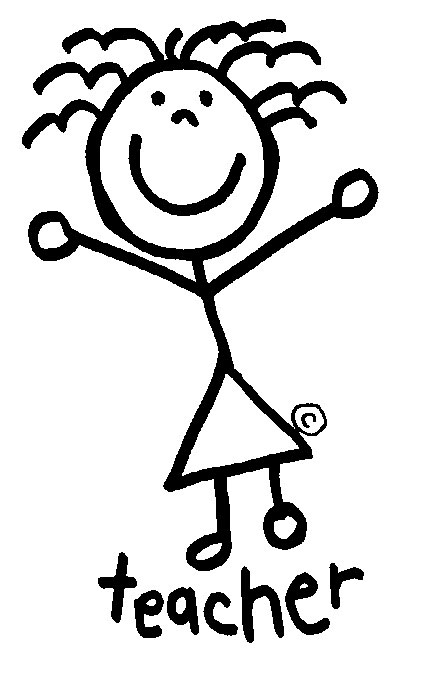 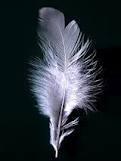 [Speaker Notes: Note the ‘er’ and ‘or’ noun endings in these examples – a common pattern in kennings that describe an object or person. Students may identify these words ending in er/or as verbs because they sound like ‘doing words’. However, they are nouns because they can be prefaced with a determiner or take a plural: drinkers; a player; makers; a filler etc.]
Abstract and concrete nouns in charity campaigns and political speeches
Investigate the balance and contrast between concrete and abstract nouns in charity campaign literature, political speeches and manifestos. What work is done by the different types of nouns? 
Examples: 
Imagine a political system that puts the public first. Imagine an economy that gives everyone their fair share. Imagine a society capable of supporting everyone’s needs. Imagine a planet protected from the threat of climate change now and for the generations to come. That’s the world we want to create and we believe we have the means to do it. (Green Party Manifesto)
One child waking up homeless on Christmas morning is a tragedy. 80,000 of them is a disgrace. Our helpline will be open throughout Christmas - helping children like Amy find proper homes. (Shelter)
[Speaker Notes: Note that there are relatively few adjectives in these texts, and a much greater emphasis on noun choices and patterns in their use eg in the Green Party manifesto, the widening sphere of the public – a society – a planet – the world; in the Shelter text, the juxtaposition of the abstract nouns ‘tragedy’ and ‘disgrace’; the anonymity of ‘one child’ compared with a specific named child, ‘Amy’.]
Noun and adjective choices for establishing setting and genre
A squat grey building of only thirty-four storeys. Over the main entrance the words, CENTRAL LONDON HATCHERY AND CONDITIONING CENTRE, and, in a shield, the World State's motto, COMMUNITY, IDENTITY, STABILITY.
                                            Aldous Huxley, Brave New World

The focus is on noun choices because there are no verbs in these two opening sentences to Huxley’s dystopian novel. 
What picture is created through the choice of adjectives?
What do you notice about the choice of abstract nouns in the motto? What is both normal and abnormal in the choice of concrete nouns describing the building’s function?
What view of society is given to us through these choices? Would you want to live in this society?
Other contexts for a focus on nouns
Choosing appropriate technical vocabulary in order to ‘sound like an expert’ in a non-fiction text, e.g. life cycle; chrysalis; metamorphosis; larvae
Choosing appropriate vocabulary for historical authenticity in a fictional narrative, e.g. trenches; bayonet; rifle; no-man’s-land; puttees; trenchfoot; desertion; officer; private
Choosing synonyms for nouns to avoid repetition and to create cohesion in an argument or information text, e.g. young people; school students; pupils; learners; youth youngsters; teenagers; juveniles; adolescents; minors.
Noun and adjective choices for description: analysing the author’s craft
Adjectives:
hot; sour; open; animal; long; slow; distant; huge; glittering; cruel; hot; harsh; wide open; curved
Nouns:
tiger; night; breath; stench; pelt; odour; streets; window; dreams; wildness; tongue; nostrils; tiger; footpads; stairs; breath; sighing; lungs; rattle; throat; bedroom; head; eyes; tongue; sandpaper; arm; mouth; teeth; tiger
These are the nouns and adjectives used in an extract from Secret Heart by David Almond. 
What do you think is being described? 
Are you surprised that there are more nouns than adjectives?
What might puzzle students about the highlighted words?
[Speaker Notes: You can use this sequence of slides on Secret Heart to consolidate your own understanding of nouns and adjectives and to consider how an extract like this might be analysed in class, to reveal the author’s descriptive craft, and perhaps to serve as a model for students’ own descriptive writing, e.g. in response to the title ‘Nightmare’.
Consider the use of nouns and adjectives from an extract by David Almond (shown on the next slide).
Note there are more nouns than adjectives. What do the nouns and adjectives suggest the text is about? 
What is it about the highlighted words that might be problematic for students or cause confusion? 
Practice: Can you generate sentences in which the highlighted words are acting as nouns or adjectives as designated in the lists?]
The tiger padded through the night.  Joe Maloney smelt it, the hot, sour breath, the stench of its pelt.  The odour crept through the streets, through his open window and into his dreams.  He felt the animal wildness on his tongue, in his nostrils.  The tiger moved as if it knew him, as if it was drawn to him.  Joe heard its footpads on the stairs.  He heard its long slow breath, the distant sighing in its lungs, the rattle in its throat.  It came inside.  It filled the bedroom.  The huge head hung over him.  The glittering cruel eyes stared into him.  The hot tongue, harsh as sandpaper, licked his arm.  The mouth was wide open, the curved teeth were poised to close on him.  He prepared to die.  Then someone somewhere called:
‘Tiger! Tiger! Tiger! Tiger!’               
From Secret Heart by David Almond
Explain why the underlined blue words are adjectives and the underlined red words are nouns. How can you be sure?
[Speaker Notes: Read through the extract – explain why the adjectives and nouns underlined are adjectives and nouns.
You could:
Look at common suffixes for nouns – wildness is an unusual noun but follows a familiar –ness suffix pattern eg wilderness, recklessness; harshness
Look at typical positioning of determiner, adjective and head noun in a pre-modified noun phrase eg ‘the animal wildness’ 
Locate the determiners close to or next to nouns or check that you can put a determiner in front of the noun
Try substitution of similar word classes to check that you are right e.g. ‘curved teeth (curved might look like a verb but is used here as an adjective; compare with ‘the sharp teeth’; ‘the yellow teeth’)]
Creating nouns from adjectives
Joe Maloney smelt it, the heat and sourness of its breath, the stench of its pelt
The tiger padded through the night.  Joe Maloney smelt it, the hot, sour breath, the stench of its pelt.  The odour crept through the streets, through his open window and into his dreams.  He felt the animal wildness on his tongue, in his nostrils.  The tiger moved as if it knew him, as if it was drawn to him.  Joe heard its footpads on the stairs.  He heard its long slow breath, the distant sighing in its lungs, the rattle in its throat.  It came inside.  It filled the bedroom.  The huge head hung over him.  The glittering cruel eyes stared into him.  The hot tongue, harsh as sandpaper, licked his arm.  The mouth was wide open, the curved teeth were poised to close on him.  He prepared to die.  Then someone somewhere called:
‘Tiger! Tiger! Tiger! Tiger!’
And it was gone.
22
[Speaker Notes: Adjectives into nouns
Task:  Play around turning the adjectives into nouns (abstract nouns) – tweak the sentences to accommodate the new nouns.  Which ones work/don’t work? E.g:
the heat and sourness of its breath; he felt the wildness of an animal on his tongue etc.]
‘ing’ words: present participles
the distant sighing in its lungs (noun)
The glittering cruel eyes stared into him (adjective)

Present participles can be different word classes, depending on how they are used in a sentence. They can be:
A noun
An adjective
A verb
[Speaker Notes: This is one reason for avoiding simplifications such as ‘non-finite verbs end in –ing or –ed’, The flexibility of present participles can be shown through generating examples that imitate the patterns shown, e.g.:
The frantic breathing/panting/gasping of the tiger’s lungs (nouns)
The glistening/probing/flaring cruel eyes stared into him (adjectives)
The cruel eyes were glittering in the darkness/The tiger was sighing painfully (verbs)]
Grammar Talk: what more can you say now?
T: What are the rules for whether it is a noun or a verb or something else?
S: It’s if you can touch it.
S: Can you touch it?
S: Can you go to it?
T: Can you touch hockey? But hockey is a noun.
S: You play hockey so it must be a doing word.
T:  Is her a noun?
S: Yes, you can touch her.
T: Can safe be a noun?
S: Safe is a feeling not a thing.
What is causing the confusion here ?
Is this kind of talk helpful ?
What would you have said ?
What might you do next ?
[Speaker Notes: What fruitful opportunities can you find in lessons for students to investigate grammatical patterns and puzzles and to explore their understanding of language through talk?]